‘SABRİ DEDE’YE MEKTUP’ PROJESİ
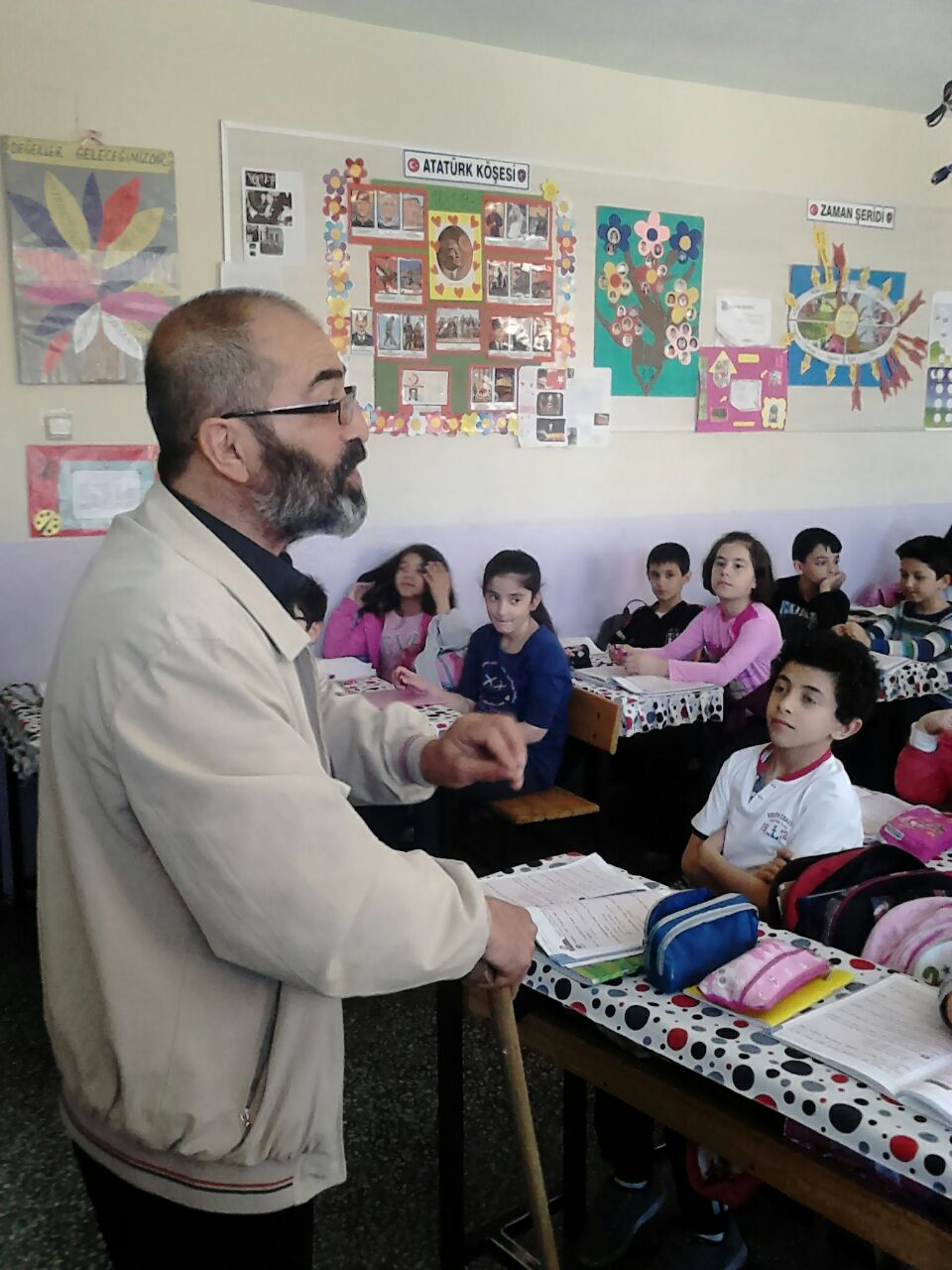 SABRI ANLATTI ÖĞRENCİLERİMİZ 
MİNİK YÜREKLERİYLE
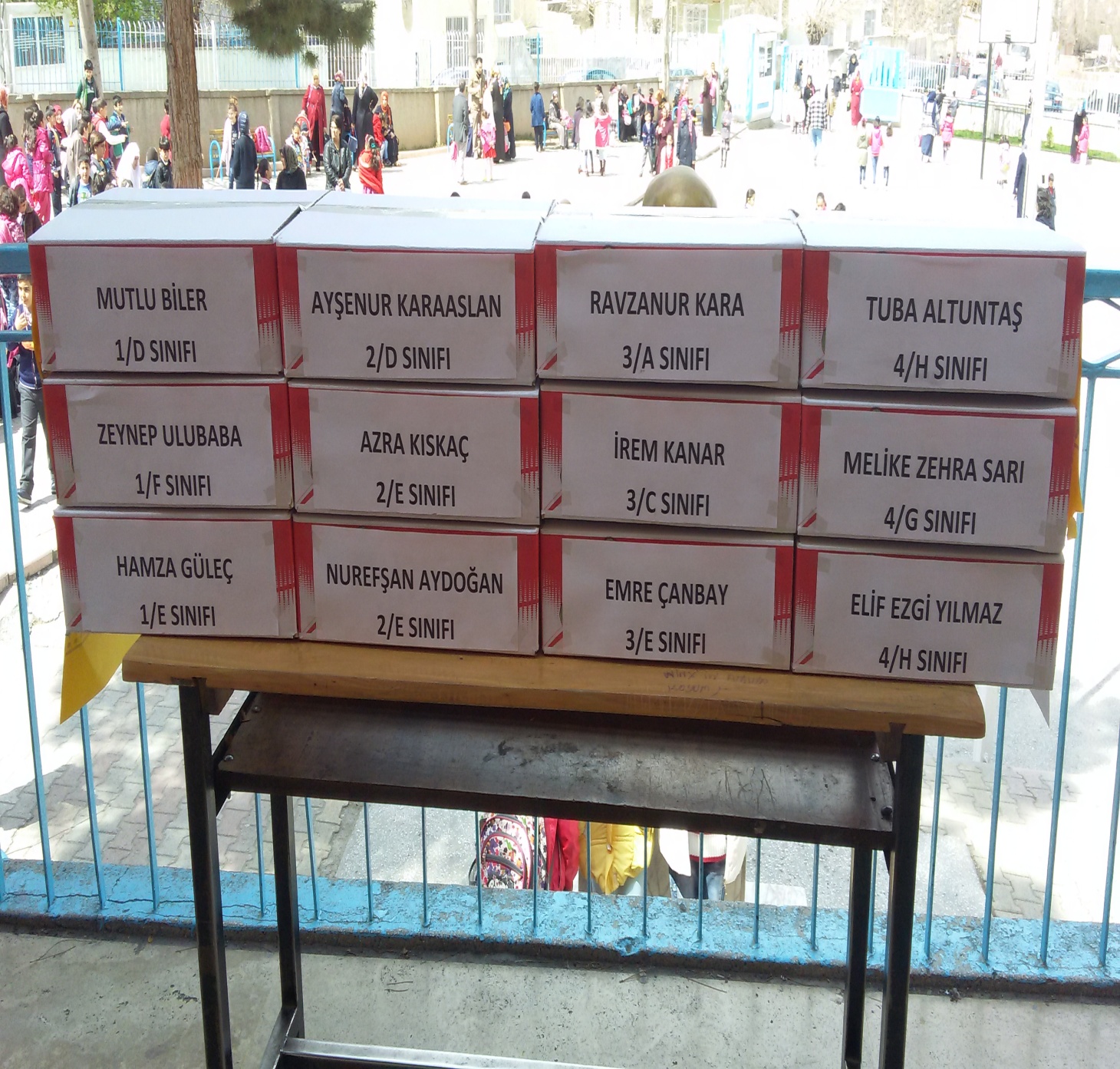 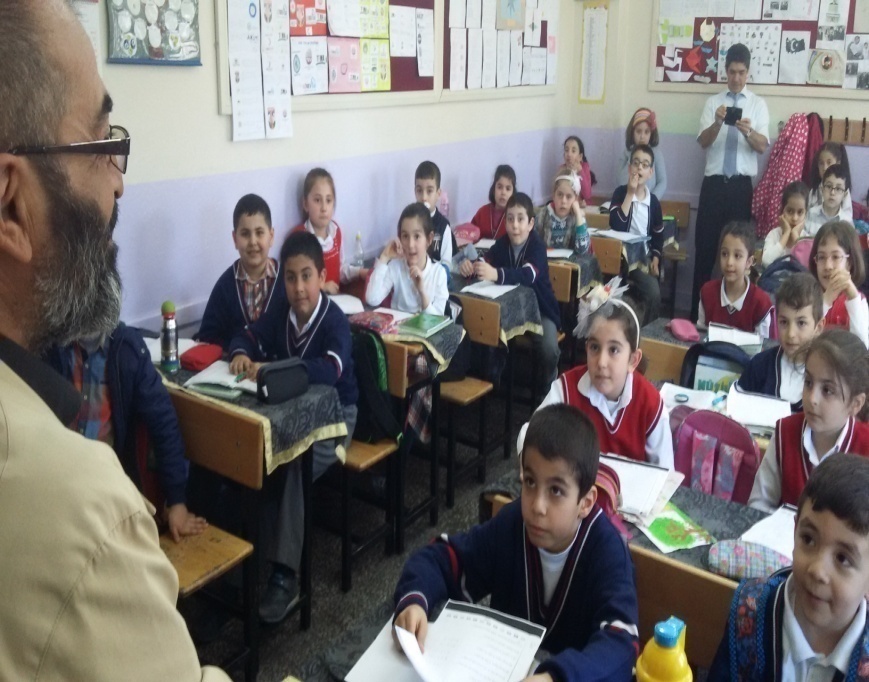 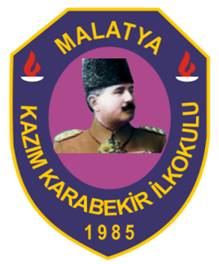 KAZIM KARABEKİR İLKOKULU